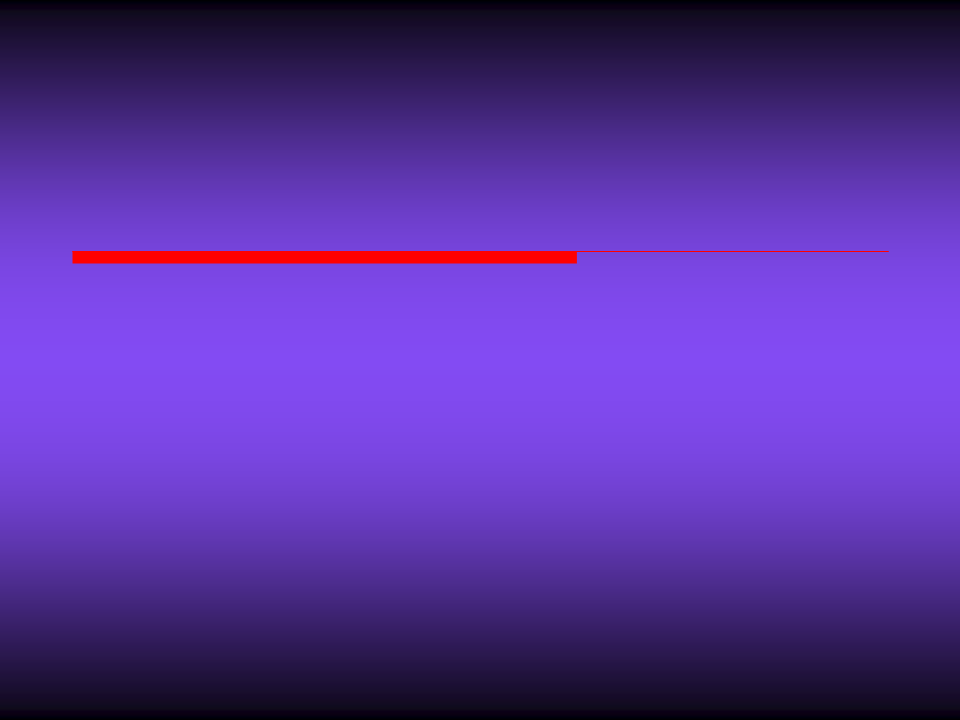 医治的爱
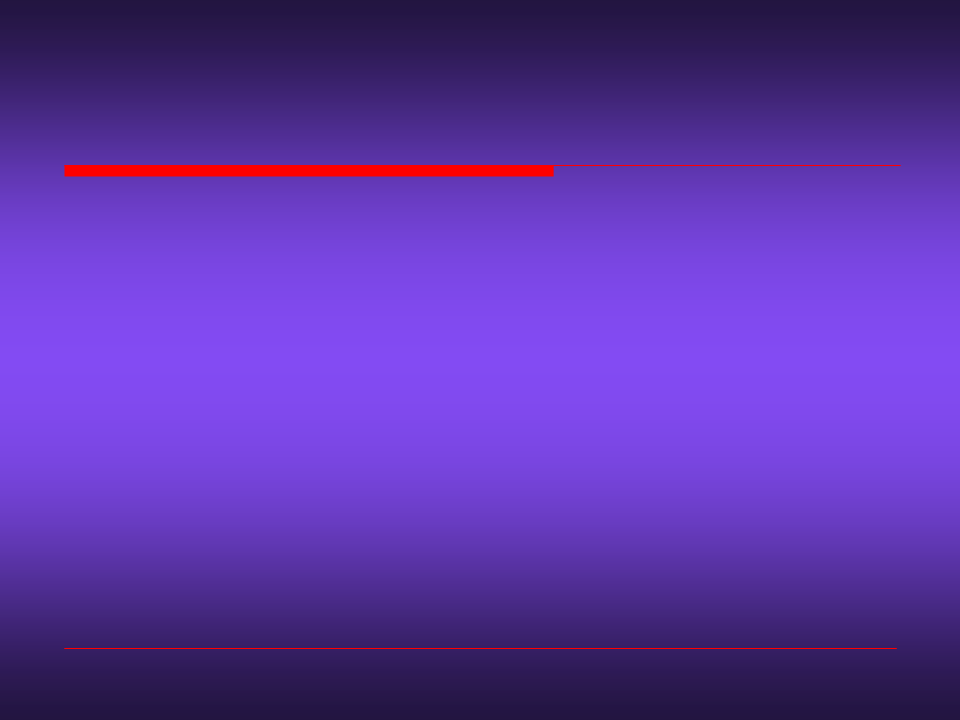 医治的爱
在泥泞深谷中
你领我走出来
我跌跌又撞撞
是你扶我站起来
1-V.1
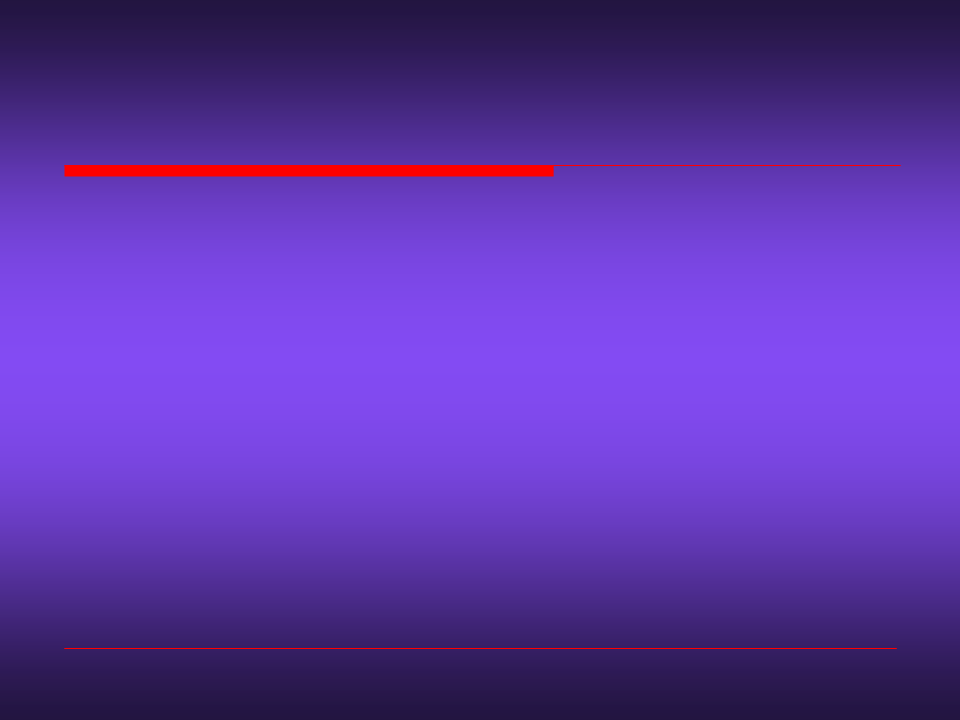 医治的爱
我满身是伤痕
你将我抱起来
我在你的怀中苏醒过来
1-V.2
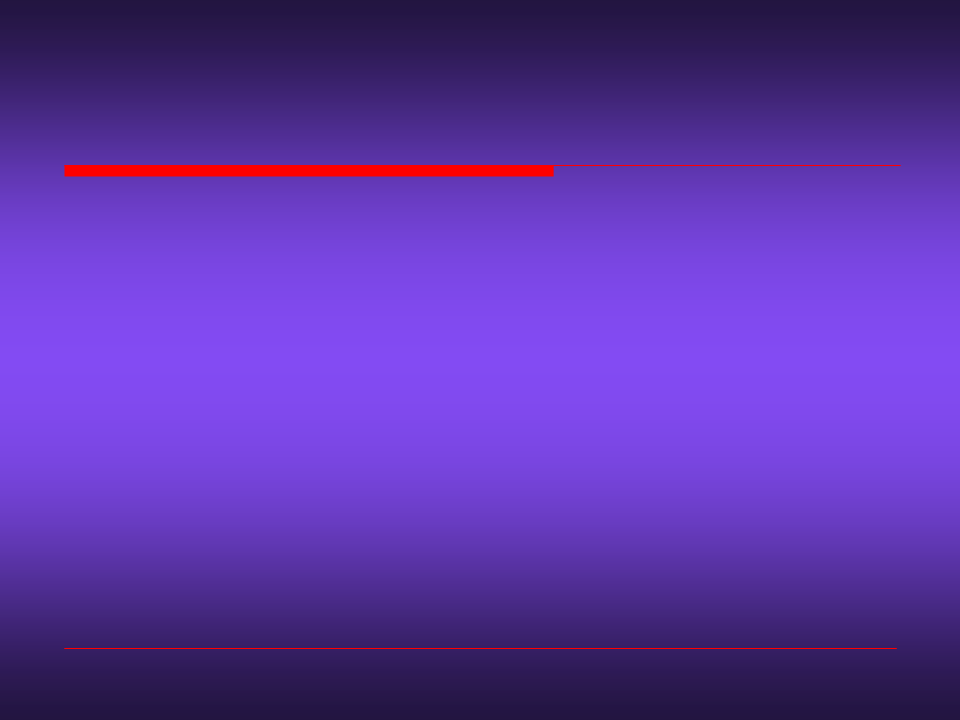 医治的爱
耶稣的爱，医治了我的心
破碎的生命完整起来
心中又燃起光明的期待
再一次勇敢将自己敞开
1-R.1
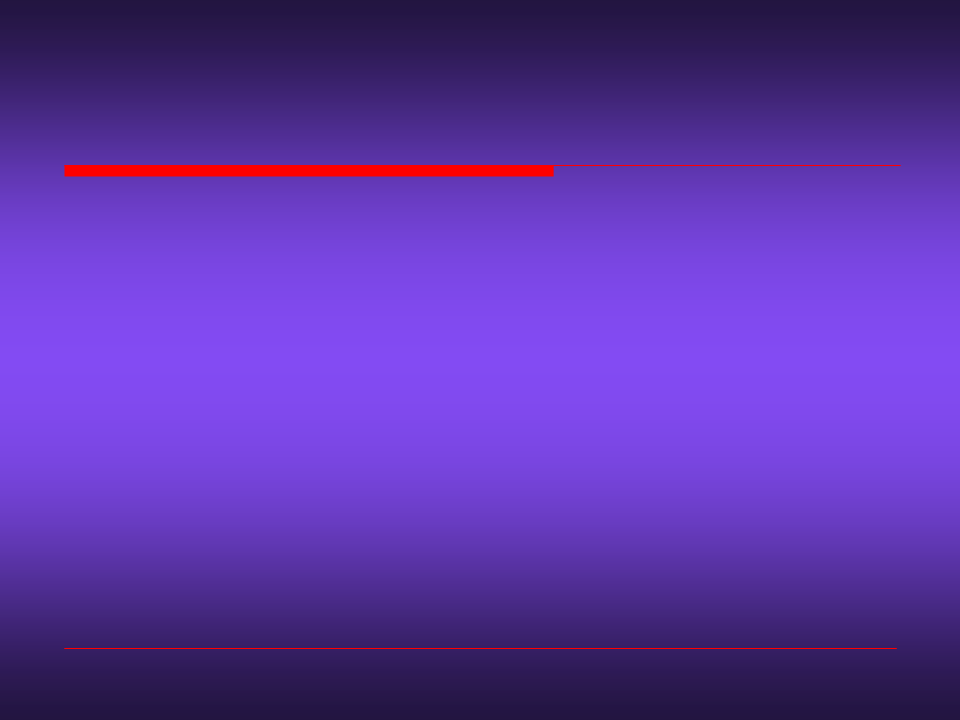 医治的爱
耶稣的爱，刚强了我的心
信心的翅膀再飞起来
飞越每一个高山和低谷
感谢耶稣医治的爱
1-R.2
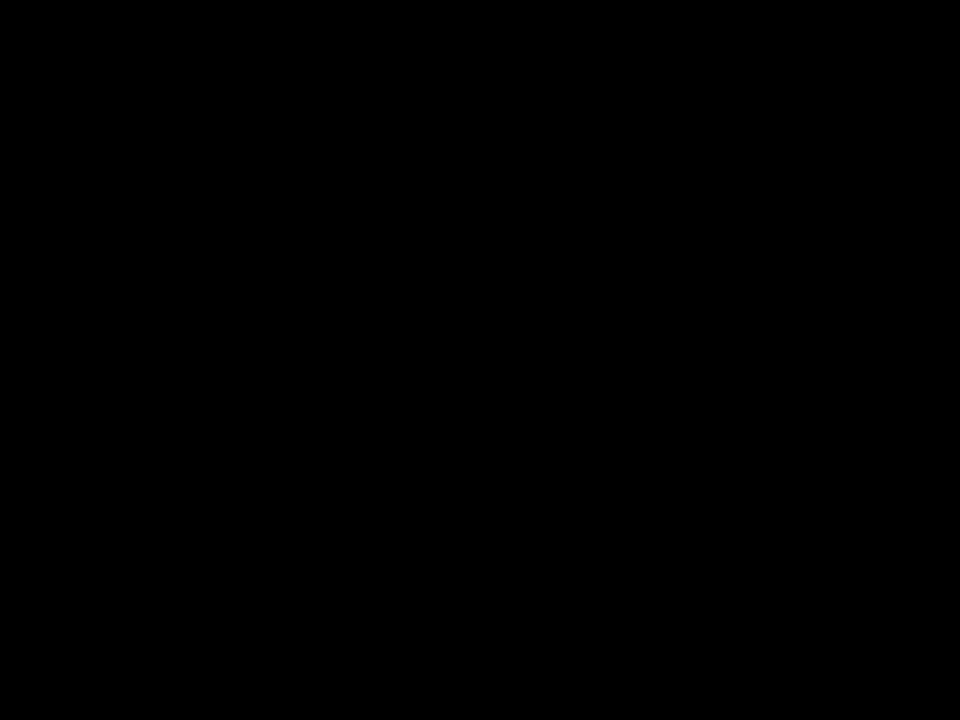